MONITORING QUESTIONS:CHIPS Arnold-Avery Hazardous Fuels Reduction & Fuel Break Maintenance Project
March 10th, 2021
Presentation to ACCG Monitoring Work Group
Megan Layhee meganl.chips@gmail.com
Project specs
Jurisdiction: Calaveras RD, SPI, private parcels
Size: ~888 acres
Duration: present-Feb. 2024
Project treatments
Private Parcel Fuelbreak maintenance/ construction units
FS Fuelbreak maintenance/ construction units
FS Fuels reduction Units
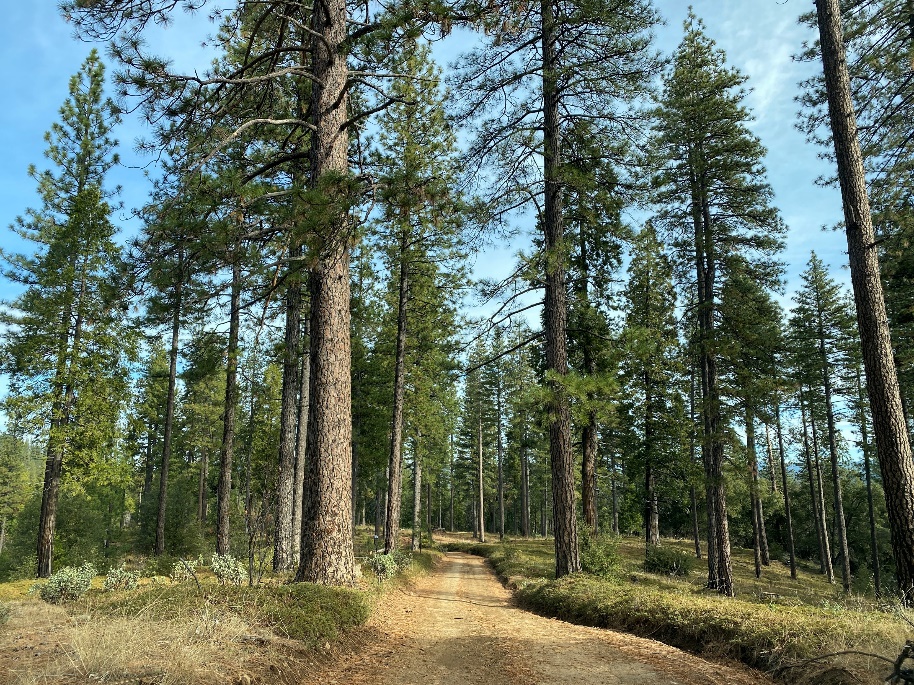 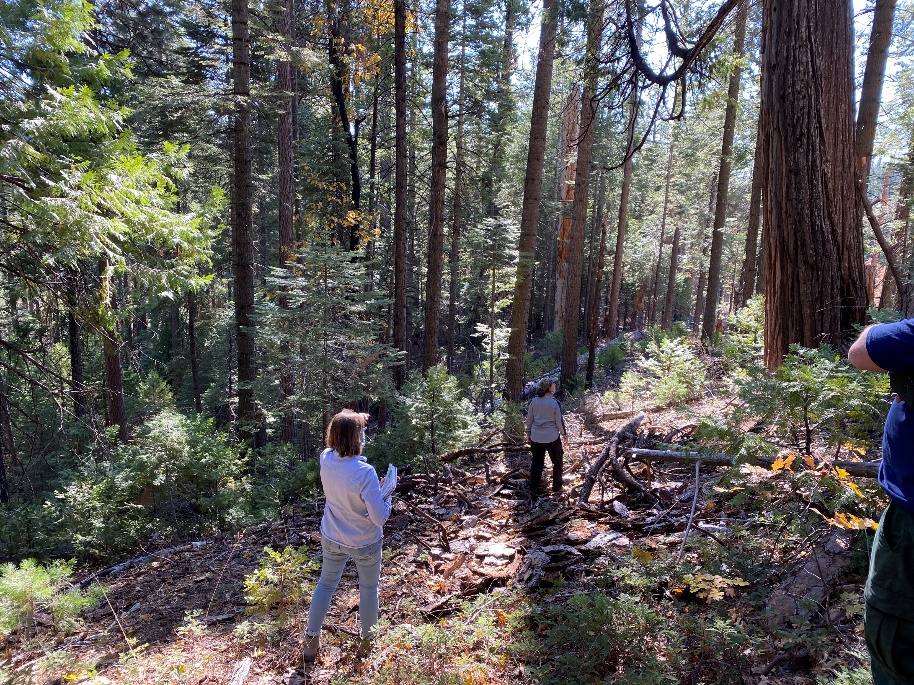 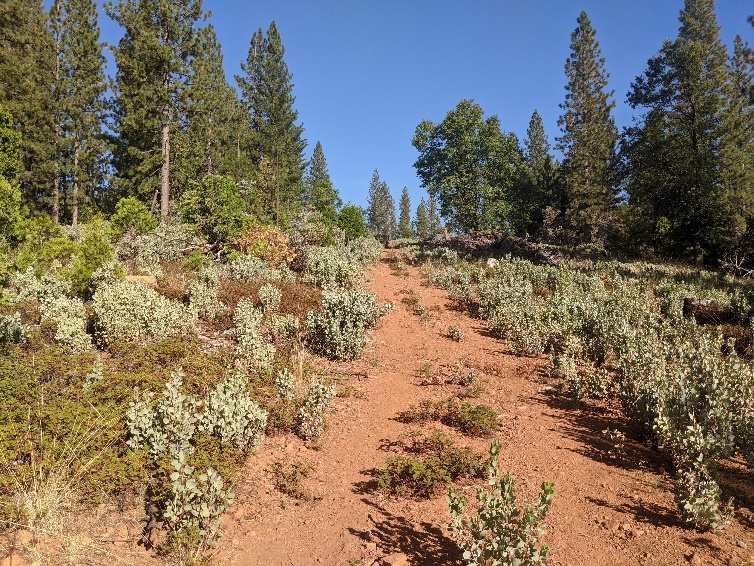 ~312 acres
Live brush & tree (≤10” dbh) removal to 20x20-ft spacing, conifer & hardwood retention specs
All snags w/exception of 4 snags per acre
Mechanical piles (for later burning by FS)
Hand thin, chip and/or pile (> 35% slopes)
Protected areas: LOPs, stream/SAF buffers, Arc sites
~506 acres
Live brush & tree (≤10” dbh) removal to 20x20-ft spacing, conifer & hardwood retention specs
All snags
Mechanical piles (for later burning by FS)
Hand thin, chip and/or pile (> 35% slopes)
Protected areas: LOPs, stream/SAF buffers, Arc sites, sensitive soil units
~69 acres
Live brush & trees (≤10” dbh) to 20 to 30-ft spacing, conifer & hardwood retention specs
All snags
Hand thin/lop & scatter (> 40 % slopes)
Protected areas: stream buffers
FS fuelbreak Units
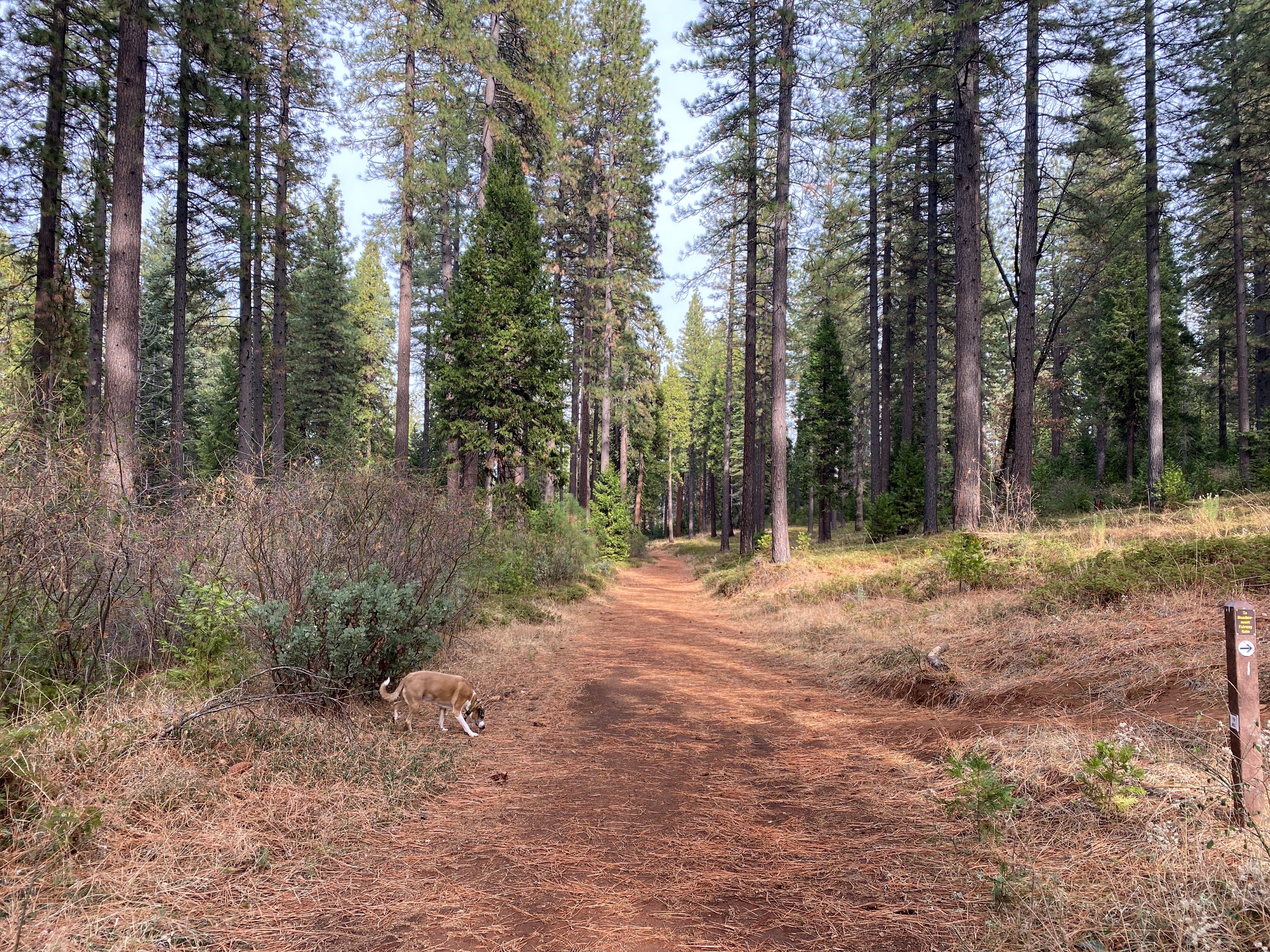 construction
Maintenance
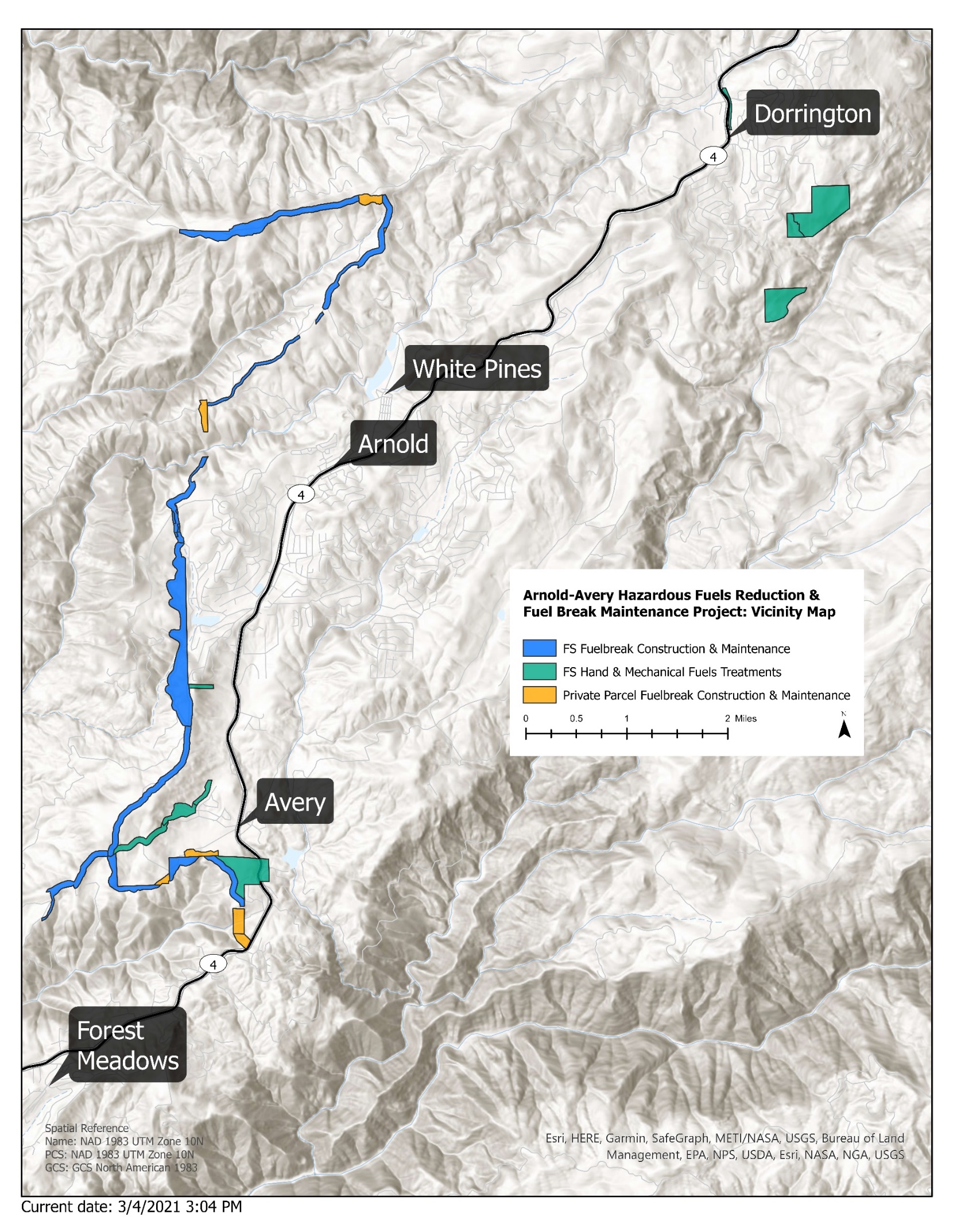 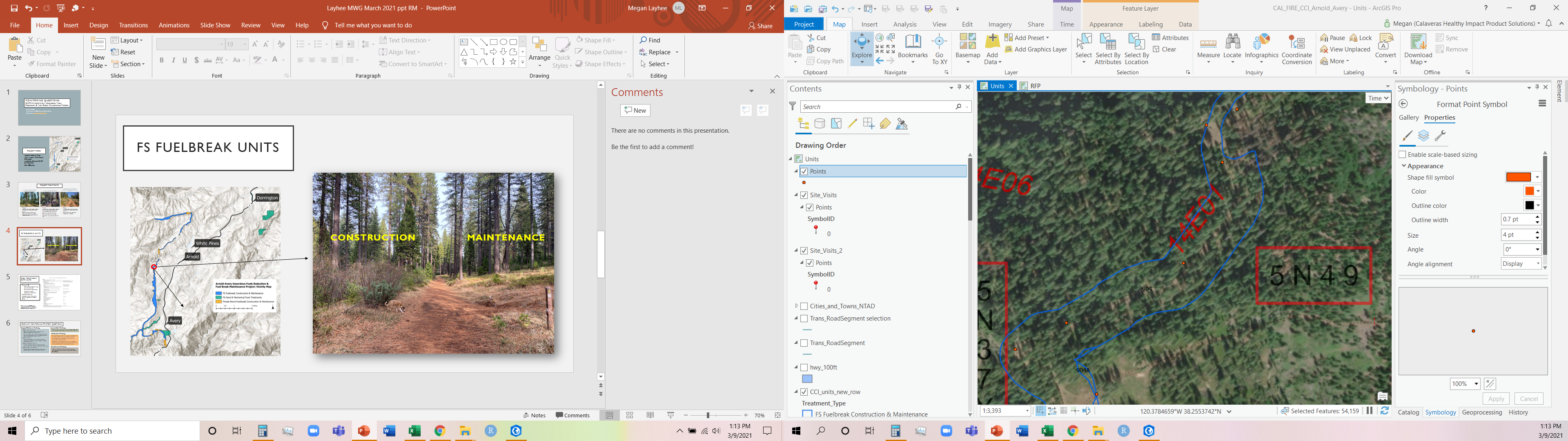 Fuel treatment data gaps
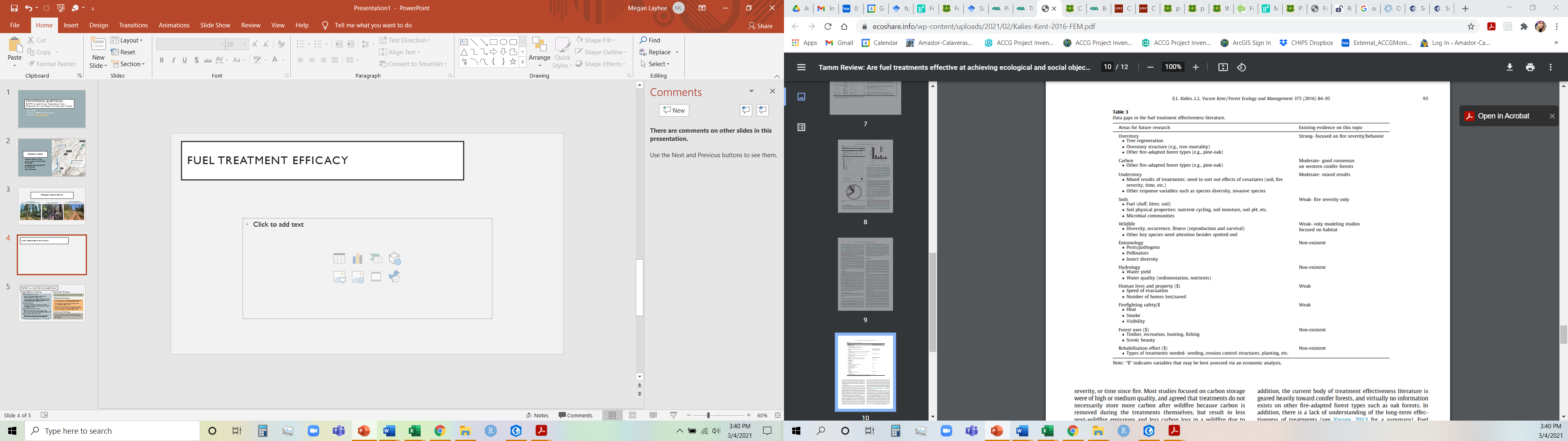 Efficacy of FBs
treatment design (size or intensity)
treatment type (mechanical, hand, mechanical + Rx fire*)
Treatment effect on ecological & social factors (see table to right, Kalies & Kent 2016)
*Rx Fire not part of CHIPS project implementation, FS has in-kind Rx fire treatments planned in project area.
relevant Monitoring strategy questions
Implementation Monitoring
Ecological Effectiveness Monitoring
Was the project implemented as planned? (Num1, Obj 10.2)
Collaboration Monitoring
Was the collaborative successful at streamlining implementation and increasing pace and scale? (Q 2, Corn Obj 10.1-10.2)
Are the projects being implemented a higher quality than baseline? (Q 3, Corn Obj 10.1-10.2)
How effective is the collaboration in engaging the community interests to effectively increase trust and partnerships related to forest restoration practices? (Q 4, Corn Obj 10.1-10.2)
Socio-Economic Monitoring
What are the effects of the individual project in providing work for local forest contractors? (Q 9.3, Corn Obj 6)